Debilidad aguda
no traumática
Rafael Bernal Cobo 
Residente neurología
Pregunta 1
¿Cuál de estos signos clínicos orienta más hacia una mielopatía?
Paraparesia flácida 
Hiporreflexia 
Ausencia de reflejos cutáneo abdominales 
Respuesta plantar flexora
No compromiso de esfínteres
Pregunta 2
Una mujer de 75 años se presenta al servicio de urgencias por un cuadro de debilidad de miembros inferiores de 6 meses de evolución.   Al examen físico tiene hiperreflexia patelar, Babinski bilateral, nivel sensitivo T10 y refiere que ha tenido episodios de retención urinaria.  ¿Cuál sería el paraclínico a solicitar en este caso?
Electromiografía de 4 extremidades.
Neuroconducción con fibra única.
Resonancia magnética cérvico torácica.
Anticuerpos IgG contra la aquaporina 4.
Pregunta 3
Paciente de 25 años con cuadro de 4 días de evolución de debilidad en 4 extremidades de inicio en miembros inferiores; progresó a miembros superiores.   Al examen físico se torna con leve disnea, paresia 3/5 de extremidades,  arreflexia, diparesia facial periférica, tono de esfínter anal conservado, no ha requerido sonda vesical. ¿Cuál es el paso a seguir?
Trasladar UCE/UCI, metilprednisolona IV, solicitar RM cérvico torácica.
Trasladar a UCE/UCI, iniciar recambio plasmático, solicitar una EMG de 4 extremidades.
Trasladar a UCE/UCI, iniciar inmunoglobulina IV y metilprednisolona IV, solicitar EMG de hemicuerpo. 
Trasladar a UCE/UCI, solicitar RM cerebral y cérvico torácica, iniciar trombolisis con alteplase.
Introducción
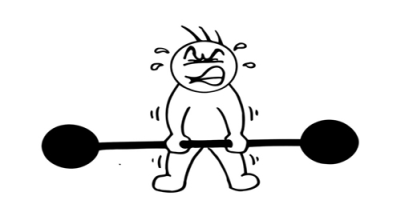 Verdadero reto diagnóstico. 
Causas múltiples: no todas son neurológicas.
Potencialmente mortal. 
Enfoque rápido y práctico. 
Diagnóstico y tratamiento adecuado.
Definición
Incapacidad para mover voluntariamente los músculos para realizar una actividad específica.
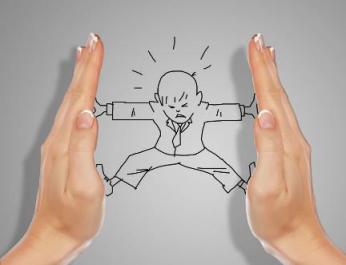 Sistema Nervioso
Anatomía
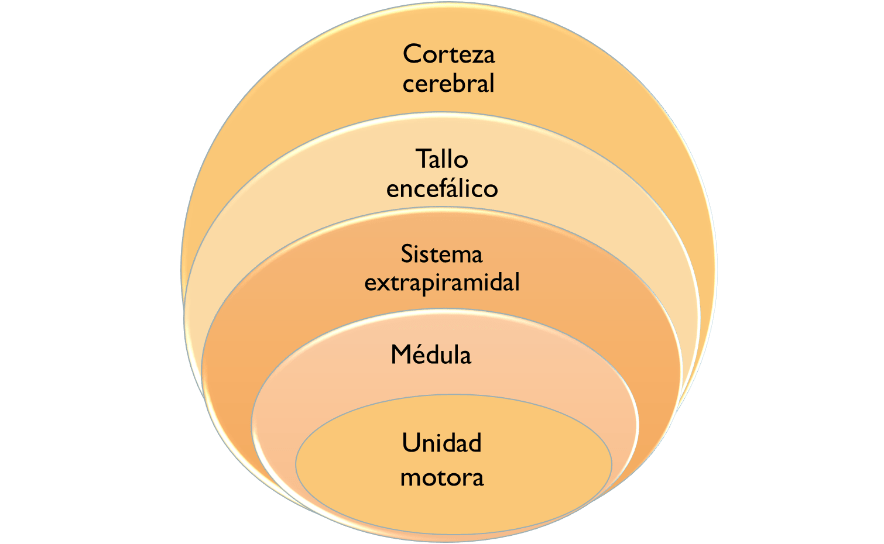 Sistema Nervioso Central
Sistema Nervioso Periférico
Sistema Nervioso Autonómico
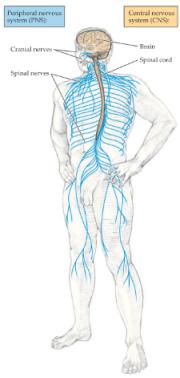 Encéfalo
Medula Espinal
Nervios Aferentes (Sensitivo)
Nervios Eferentes (Motor)
Simpático
Parasimpático
Cerebro
Cerebelo
Tallo cerebral
Anatomía del sistema motor
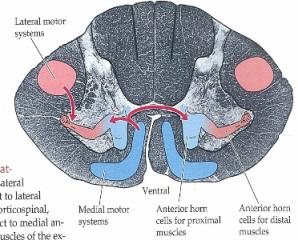 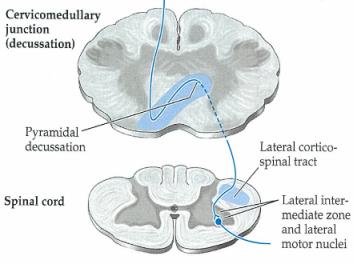 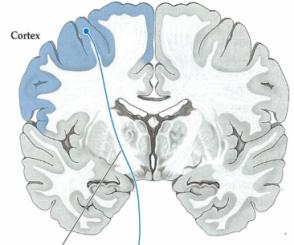 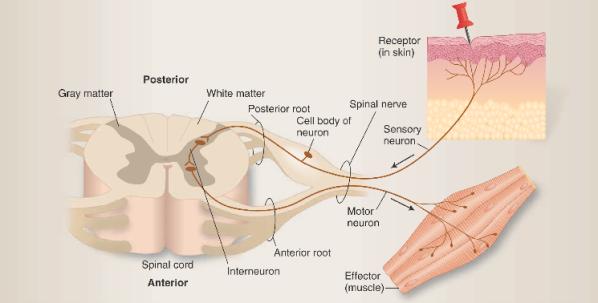 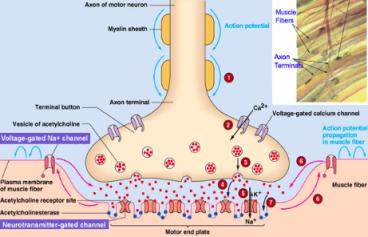 Anatomía del sistema motor
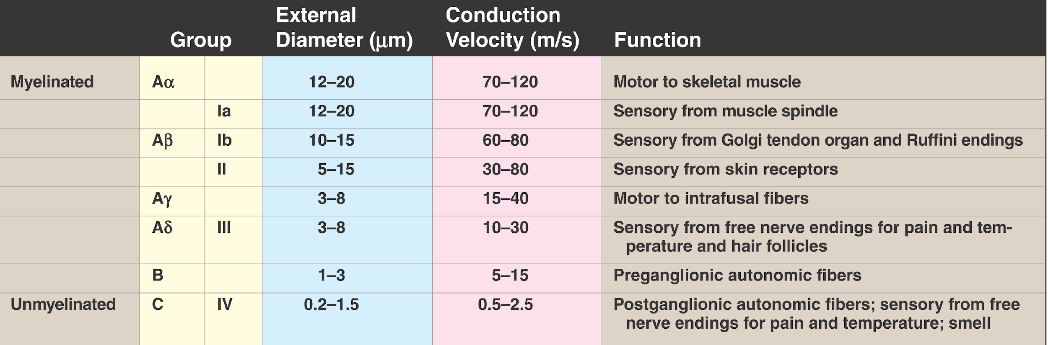 Diagnóstico diferencial
Causas de debilidad unilateral  que comprometen la vida 
ACV isquémico 
Hemorragia intracerebral 
Hemorragia subaracnoidea 

Causas de debilidad bilateral que comprometen la vida
ACV de tallo 
Mielopatía 
Polineuropatía 
Enfermedad de la unión neuromuscular 
Miopatía
[Speaker Notes: Poliomielitis: parálisis faccida 1-2 días después del compromiso 
Atrofia muscular espinal: degeneración de las células del asta anterior en la medula espinal y los núcleos motores del tallo inferior  que termine debilidad muscular progresiva y atrofia es genética y se da mas que todo en niños.]
Diagnóstico diferencial
Causas médicas con signos focales: 
Hipoglicemia 
Parálisis periódica (K, Ca, Mg) 
Tirotoxicosis

Causas de debilidad generalizada
que comprometen la vida:
Sepsis
Enfermedad coronaria
Intoxicación con CO 
Insuficiencia adrenal
Hipotiroidismo 
Anemia 
Deshidratación
Otras
Instauración súbita
Historia clínica: temporalidad
Causa vascular
Progresiva y subaguda
LOE
Proceso inflamatorio
Fluctuante en el tiempo
Miastenia Gravis
Canalopatías
Episodios ictales 
Enfermedades inflamatorias - autoinmunes
Historia clínica: distribución
Cuadriparesia:
Lesiones medulares altas
Polineuropatía 
EUNM 
Miopatías
Tipo de debilidad: mono, hemi, para y cuadriparesia.
Predominio: distal o proximal.
Hemiparesia:
Lesión cerebral 
Lesión en tallo 
Lesión cervical alta
Monoparesia:
Lesiones de SNP
o mielopatía
Lesiones cerebrales específicas
Síntomas sensitivos
Historia clínica: otros síntomas
Hemi hipoestesia- anestesia
Nivel sensitivo 
Distribución por dermatomas
Compromiso autonómico
Disfunción de esfínteres (constipación vs retención urinaria)
Inestabilidad hemodinámica
Disautonomía
Comorbilidades y revisión por sistemas
Vascular, neoplasias, anticoagulación, uso de drogas IV
Fiebre, pérdida de peso.
Infecciones previas, vacunación.
Examen físico general
ABC siempre
Evaluar: secreciones, disartria, disfonía,
tos inefectiva, habla entrecortada, taquipnea, disnea.
Función ventilatoria alterada en: 
Infartos cerebrales 
Lesión cervical alta
PNP inflamatorias 
MG 
Estabilidad hemodinámica: 
Hipotensión, bradicardia 🡪 choque medular 
Disautonomía 🡪 SGB
Estado de consciencia
Nervios craneales
Cefaloparesia
Examen físico neurológico
Fuerza muscular
Reflejos
Sensibilidad
[Speaker Notes: El estado de cosnciencia puede estar comprometido en lesiones cerebrales bilaterales o por la condición general del pacientes,. Los pacientes con enfermedad cerebrovascular pueden tener compromiso del lenguaje cunado esta afectado el hemisferio dominante 
La evaluación de nervios craneales: 
Movimientos oculares pueden estar alterados por lesiones hemisféricas ( desviación conjugada de la mirada), mesencéfalo (parálisis internuclear), compromiso directo de los nervios craneales ( mono o polineuropatías) 
Compromiso de la mimica facial y se debe diferenciar si el compromiso es de origen central o periferico
Evaluación de nervios craneanos bajos pues pueden comprometerse por lesiones bulbares o polineuropatías agudas, 
Evaluar articulación y degluciómn 
Ojo con la cefaloparesia]
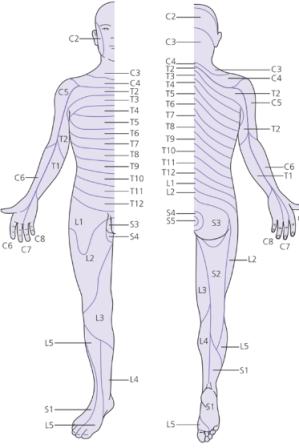 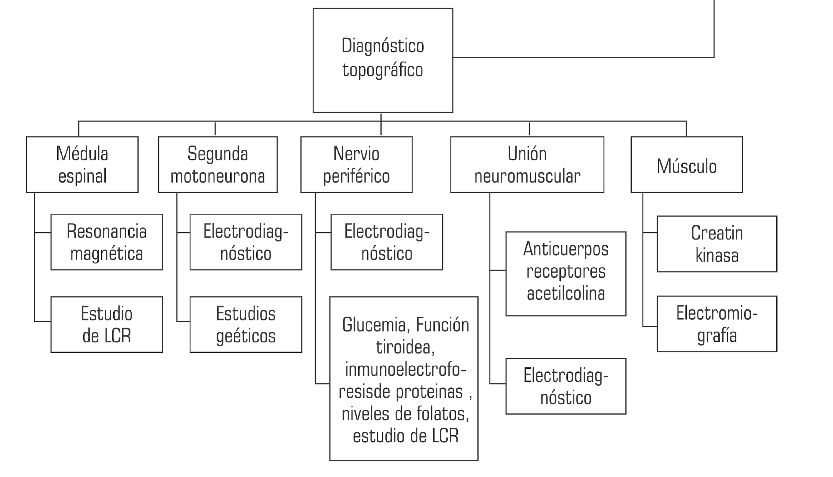 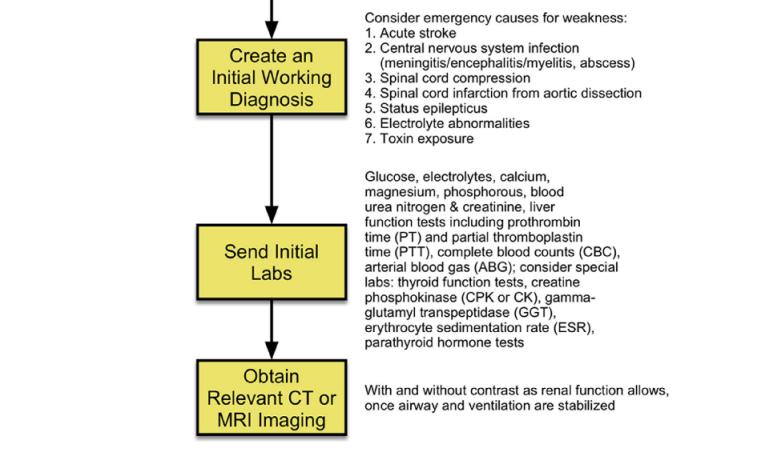 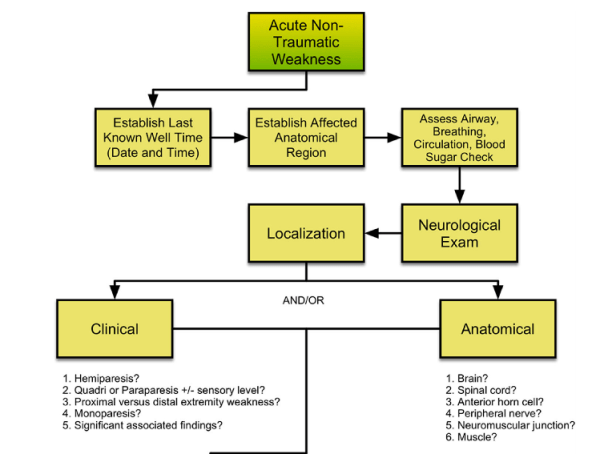 Pregunta 1
¿Cuál de estos signos clínicos orienta más hacia una mielopatía?
Paraparesia flácida 
Hiporreflexia 
Ausencia de reflejos cutáneo abdominales 
Respuesta plantar flexora
No compromiso de esfínteres
Pregunta 2
Una mujer de 75 años se presenta al servicio de urgencias por un cuadro de debilidad de miembros inferiores de 6 meses de evolución.   Al examen físico tiene hiperreflexia patelar, Babinski bilateral, nivel sensitivo T10 y refiere que ha tenido episodios de retención urinaria. ¿Cuál sería el paraclínico a solicitar en este caso?
Electromiografía de 4 extremidades.
Neuro conducción con fibra única.
Resonancia magnética cérvico torácica.
Anticuerpos IgG contra la aquaporina 4.
Pregunta 3
Paciente de 25 años con cuadro de 4 días de evolución de debilidad en 4 extremidades de inicio en miembros inferiores y progresó a miembros superiores. Al examen físico se torna con leve disnea, paresia 3/5 de extremidades, arreflexia, diparesia facial periférica, tono de esfínter anal conservado, no ha requerido sonda vesical. ¿Cuál es el paso a seguir?
Trasladar UCE/UCI, metilprednisolona IV, solicitar RM cérvico torácica.
Trasladar a UCE/UCI, iniciar recambio plasmático, solicitar una EMG de 4 extremidades.
Trasladar a UCE/UCI, iniciar inmunoglobulina IV y metilpredinisolona IV, solicitar EMG de hemicuerpo. 
Trasladar a UCE/UCI, solicitar RM cerebral y cérvico torácica, iniciar trombolisis con alteplase.
¡Gracias!
Rafael Bernal Cobo 
rbernal01@gmail.com